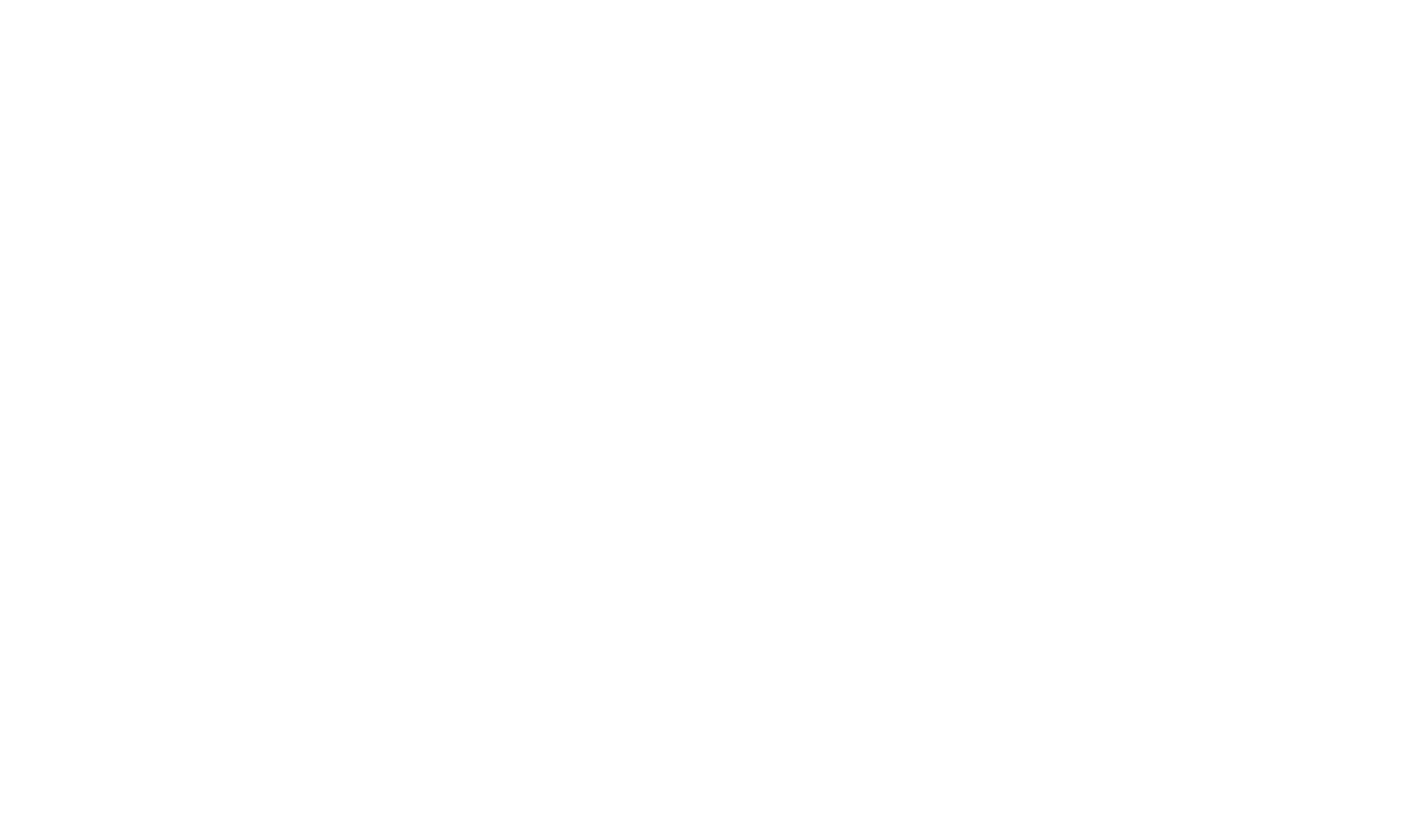 127 rue Jeanne d’Arc
75013 Paris
Ile-de-France
France 
01 44 24 85 28
Votre événement personnel chez 
Phobia Escape Game
Pourquoi organiser votre événement 
chez Phobia Escape Game  ?
L’Escape Game, c’est un concept innovant qui vous permet de vivre ensemble une expérience inoubliable.
Nous vous proposons un concept novateur d’Escape Game basé sur des effets spéciaux grandioses et des décors incroyables. 
Chez Phobia pas de cadenas !
Nous sommes de vrais experts de l’événementiel et saurons rendre votre événement exceptionnel.
Votre événement chez nous – c’est un effet WOW garanti à 100 %.
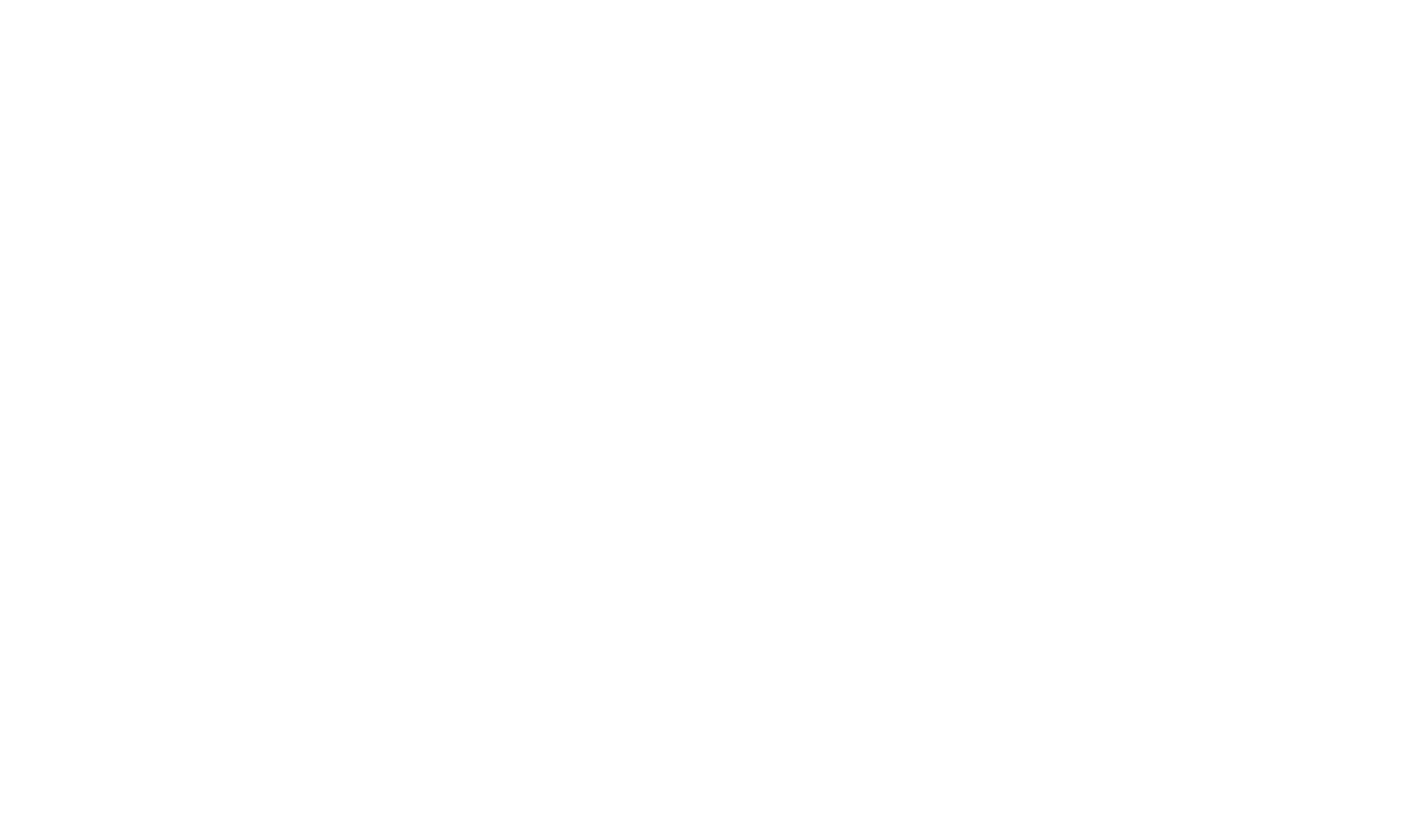 Quel événement voulez-vous organiser ?
Nous vous proposons les ’événements suivants:
❖ Anniversaire pour vous ou votre enfant* ;
❖ Enterrement de vie de jeune fille (EVJF) ;
❖ Enterrement de vie de garçon (EVJG) ;
❖ Proposition de mariage

Ou tout autre occasion que vous avez envie de fêter!
*Anniversaires pour les enfants de 10+ ans doivent être impérativement accompagnés par notre Game Master
Nous pouvons aussi :
❖ Faire la décoration personnalisée de la salle
❖ Vous proposer un rétroprojecteur
❖ Vous proposer des jeux de société
❖ Cacher les cadeaux dans la salle de jeu

Animations variées selon le type de votre événement
❖ Dégustation de vin 
❖ Magicien
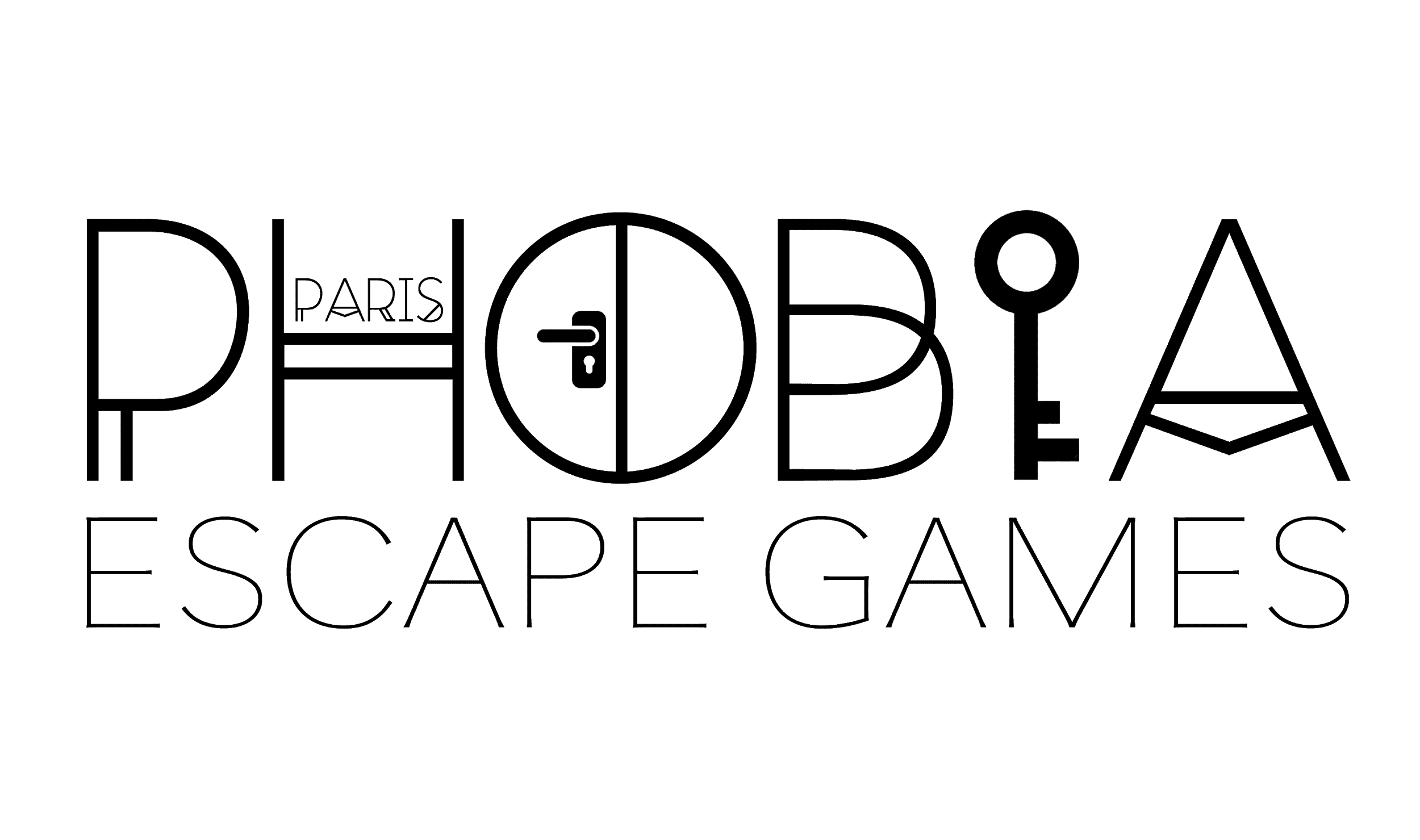 Concept d’Escape Game
Un escape game, ce sont avant tout des énigmes logiques. Elles peuvent être visuelles, basées sur la fouille, l’adresse ou la réflexion.
Vous n’aurez pas à écrire, à prendre des notes, ou à avoir des quelconques connaissances particulières.
Il vous faudra retrouver et regrouper des objets trouvés partout dans les salles, avant de leur trouver une utilité pour progresser dans l'aventure. Vous devrez donc fouiller, manipuler, réfléchir, et surtout coopérer !
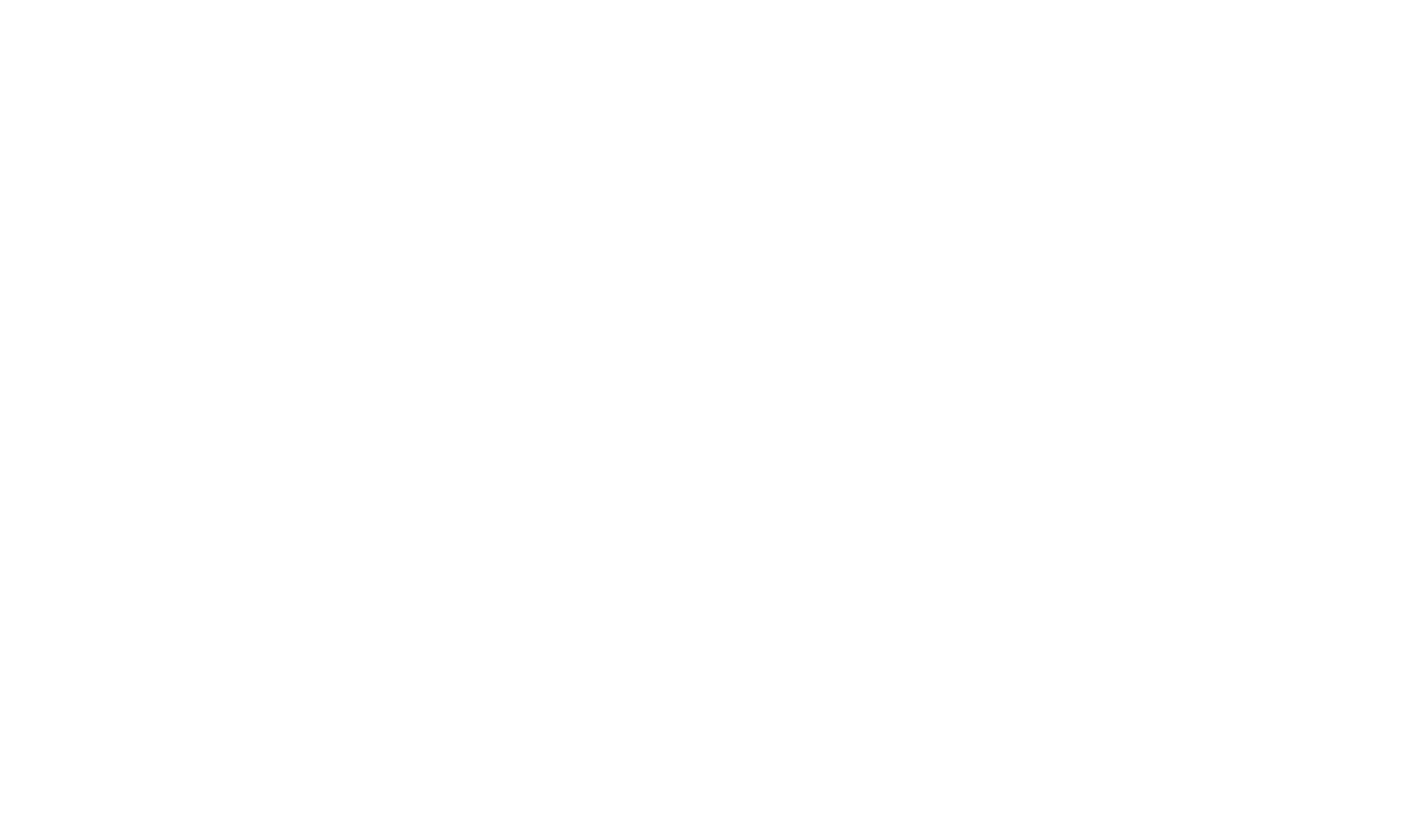 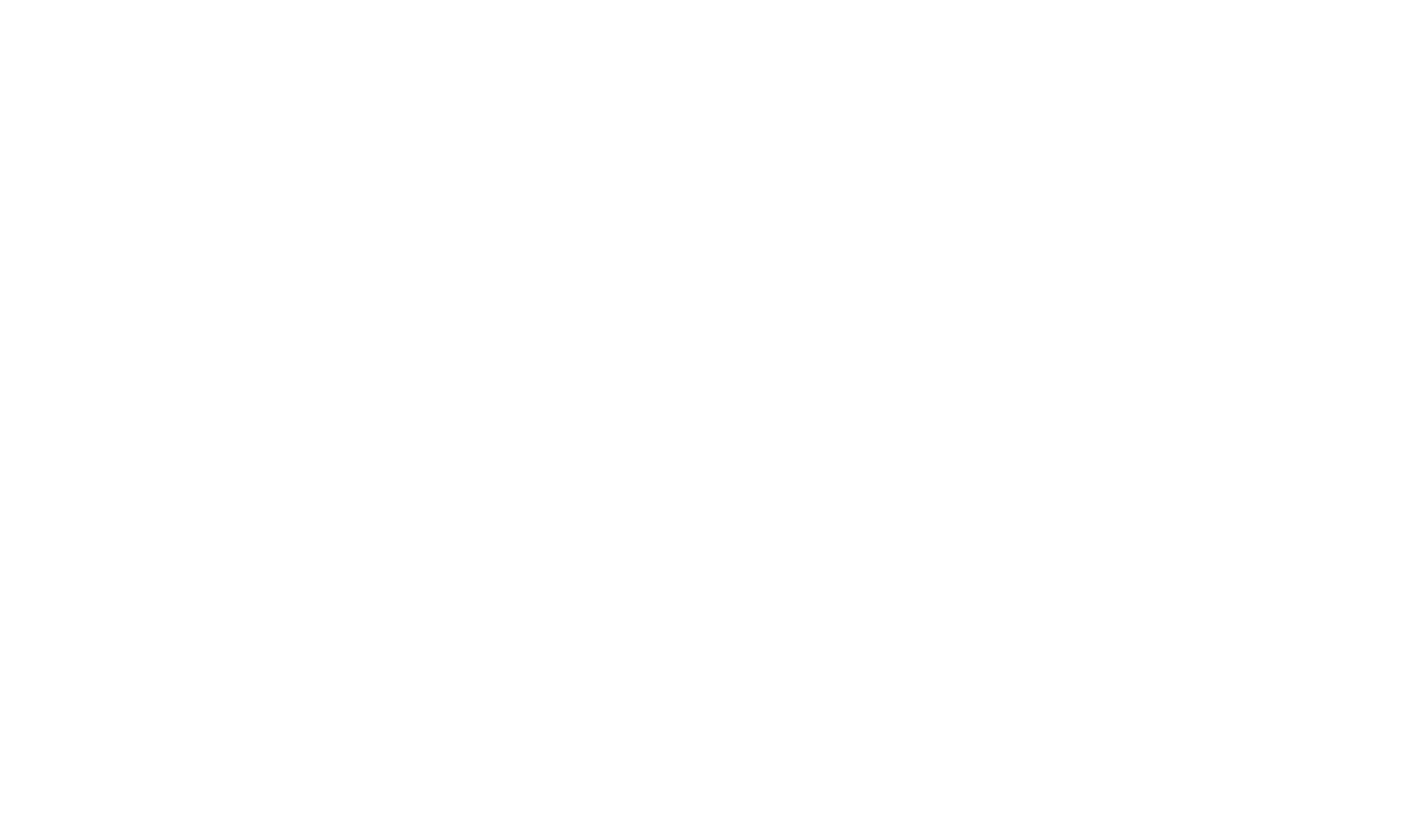 Qui peut participer à un Escape Game ?
Tout le monde peut participer à un escape game! 
Nul besoin d'aptitudes physiques ou de connaissances scientifiques ou culturelles particulières. 
L'Escape Game est un jeu d'équipe qui se joue entre amis, en famille ou entre collègues. 
Lorsque vous réservez un escape game, la salle est entièrement dédiée à votre groupe.
Comment ca va se passer?
L’Escape Game est une activité originale et ludique qui se pratique en groupes.
Vous arrivez chez Phobia Escape Game au 127 rue Jeanne d’Arc, 75013 Paris. Vous vous divisez en groupes de 2 à 6 personnes. 
Puis, votre game master vous expliquera les règles du jeu et les consignes de sécurité, il expliquera ensuite l'histoire dans laquelle vous vous apprêtez à être plongés et détaillera l'objectif qui vous attend une fois dans la salle. 
Ce sera alors à vous de passer à l'action !
Notre Game Master  suivra vos moindres faits et gestes par le biais de caméras et de micros.  Il pourra vous aider si vous êtes bloqués sur une énigme.
Votre jeu durera  60 minutes maximum. Le but sera de réussir votre mission le plus rapidement possible. 
À la fin de la partie, le game master proposera un debrief qui vous permettra de revenir sur les différentes énigmes. Enfin, votre aventure se terminera par une photo d'équipe.
PRIVATISER UN ESPACE 
CHEZ PHOBIA ESCAPE GAME ? FACILE !
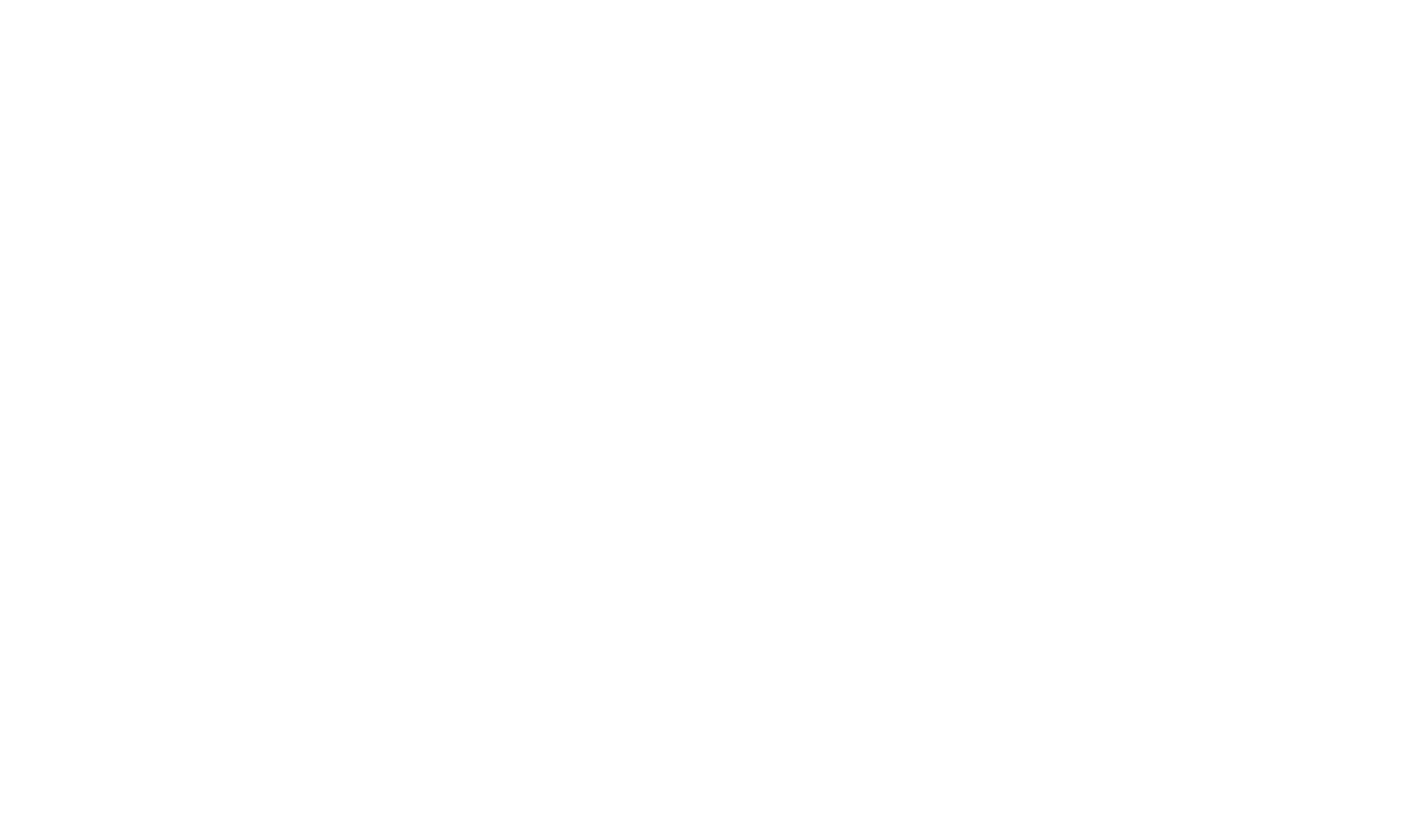 Privatisation de l’Espace Événementiel
2 formules de location chez Phobia Escape Game :
La Salle «Green Lounge» de 46 m2 qui permet d’accueillir jusqu’à 52 personnes.
Privatisation de la totalité de l’espace de Phobia Escape Game de 92 m2 permettant d’accueillir jusqu’à 104 personnes.
Privatisez nos espaces sans minimum de participants
Nos Escape Games accueillent jusqu’à 26 joueurs simultanément : si vous êtes plus nombreux, profitez de l’attente avec un rafraîchissement ou un jeu de société !
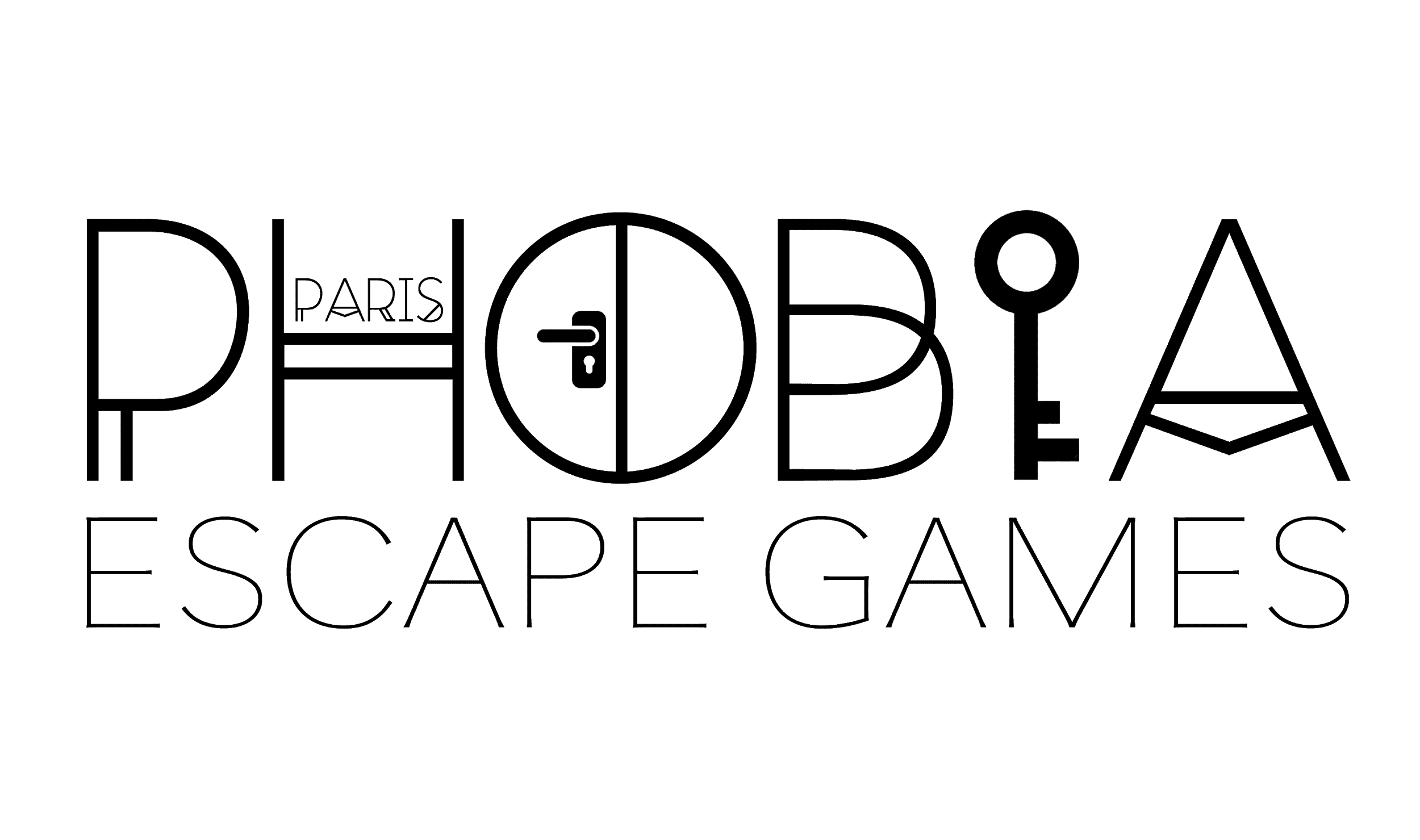 Privatisation de l’Espace Événementiel
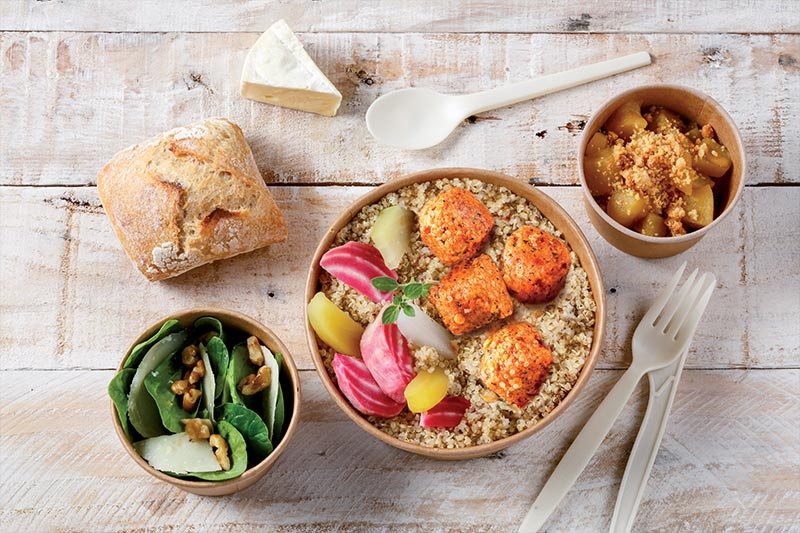 Nous proposons également des services de restauration, servis par Sofy’s & Co
Petit déjeuner 
5 o’clock tea – pause goûter 
Cocktail apéritif (champagne et pièces cocktails)
Cocktail ou buffet déjeunatoire / dînatoire
Gâteau d’Anniversaire
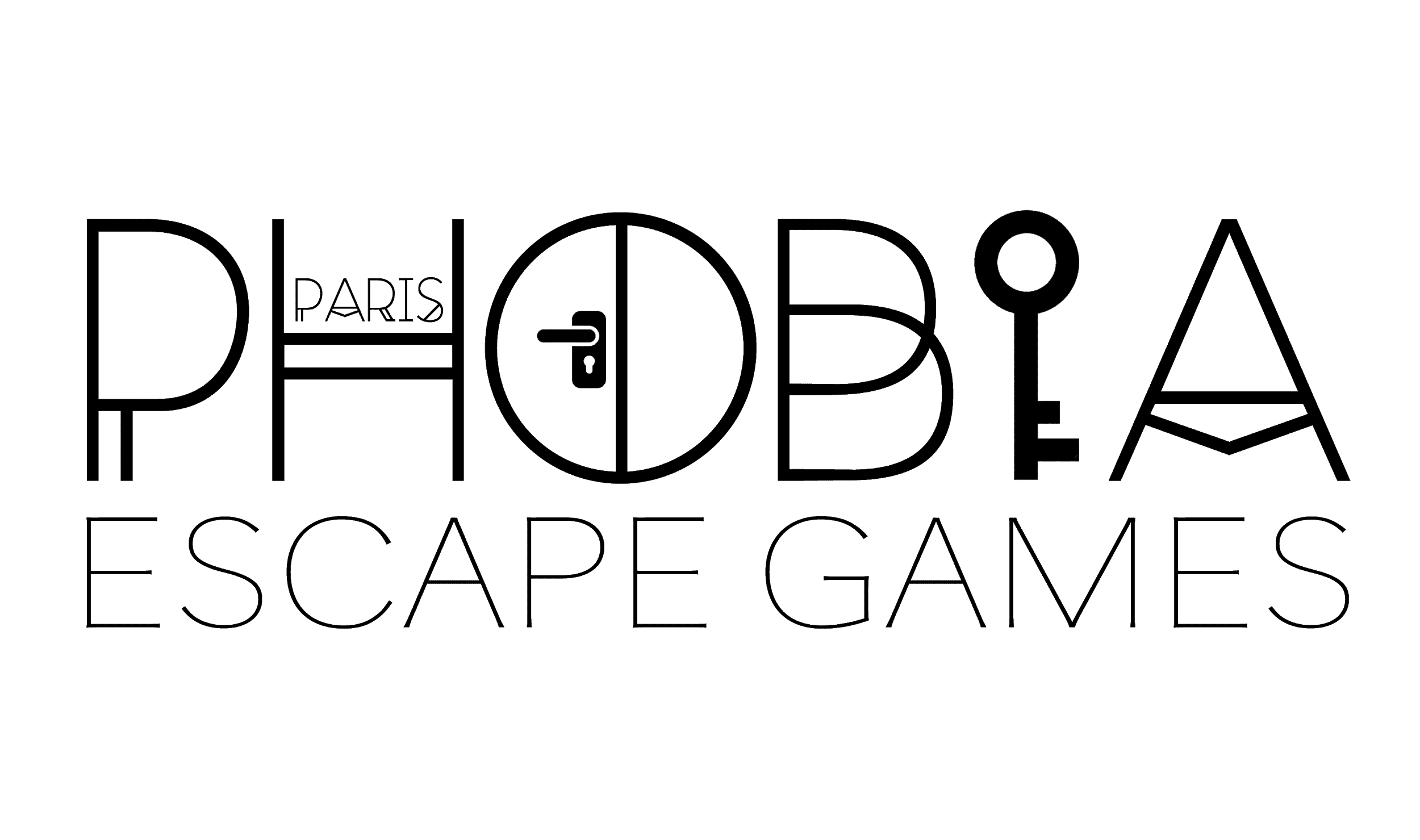 Créons votre événement parfait!
Organisez votre évènement d’entreprise comme bon vous semble:
Laissez parler votre imagination, notre équipe de professionnels la rendra réalité ! 
Tous vos évènements chez Phobia Escape Game à  partir de 20€/Personne.
Pour toute autre demande, contactez nous : 
par mail : contact@escapephobia.com 
par téléphone au: 01 44 24 85 28
Vous pouvez vérifier les disponibilités de nos salles sur www.escapephobia.com
Quelles expériences propose Phobia Escape Game  ?
Phobia Escape Game propose 5 salles d’Escape Game différentes:
Da Vinci (2-6 joueurs) 
Alice (3-6 joueurs) 
Houdini (2-5 joueurs) 
Loft 13 (2-3 joueurs) 
Les Disparus (2-6 joueurs) 
Nous pouvons donc accueillir 26 personnes en simultané dans nos 5 salles de jeu. Chaque salle propose une expérience différente et originale, n’hésitez pas à faire plusieurs salles l’une après l’autre !
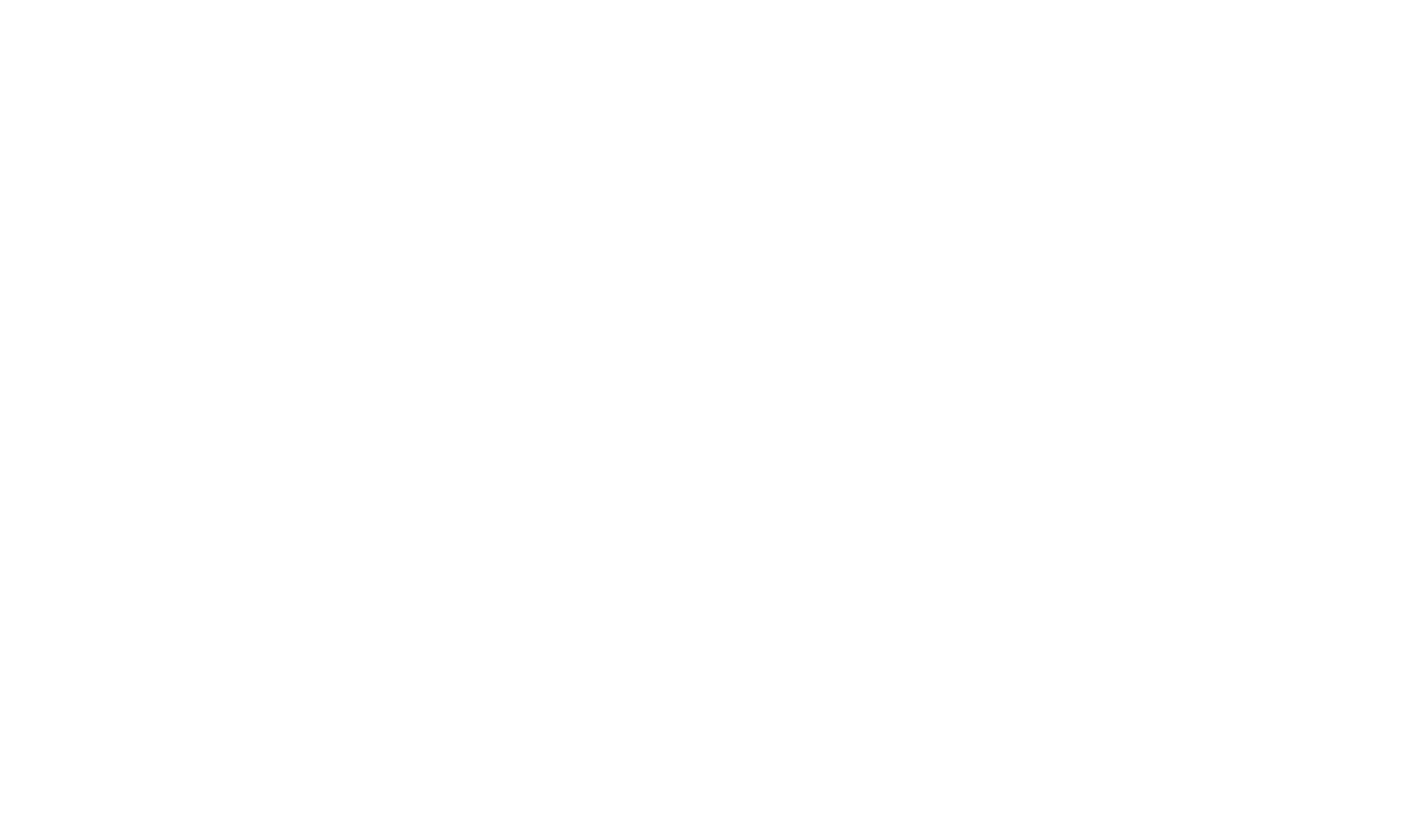 ALICE
Alice a franchi l’autre côté du miroir.
L’orgueilleux roi noir s’est emparé du pouvoir.
Il règne dans la peur, son âme est sans pitié.
Pour le contrer joignez vite le chapelier.
Aux Pays des Merveilles vous allez pénétrer.
Le terrier du lapin vous devrez emprunter.
Veillez à ne pas être en retard, en retard,
Pour ses habitants il sera bientôt trop tard.
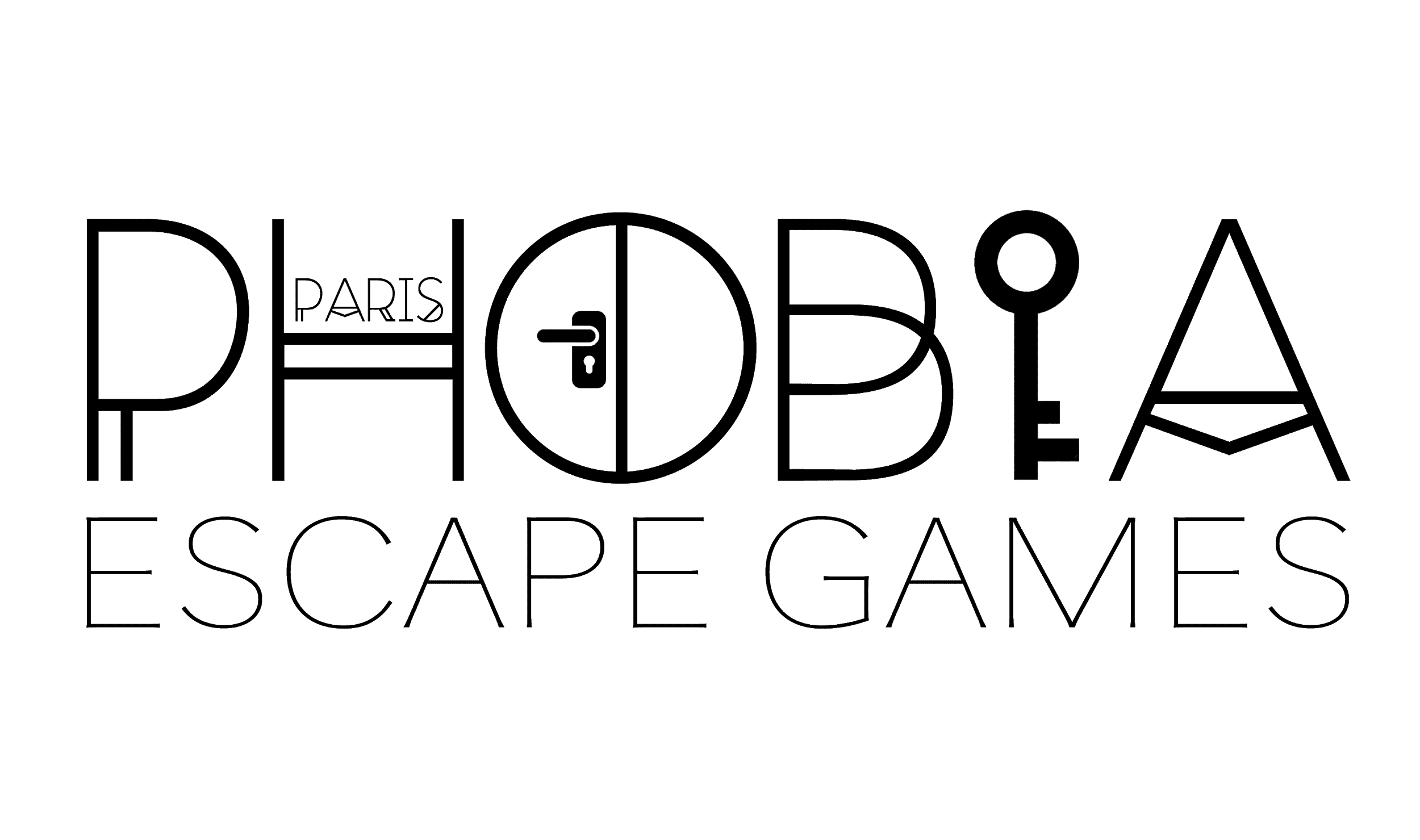 DA VINCI
Connus pour être la meilleure équipe de cambrioleurs de Paris, vous êtes engagés par un employeur secret prétendant être sur la piste du Graal. 
Votre mission sera de vous infiltrer dans le célèbre musée du Louvre et de déchiffrer les indices laissés par Léonard de Vinci. 
Vous avez 60 minutes pour réussir votre mission avant que l’alarme du musée ne se déclenche et que ce fameux trésor ne tombe dans l’oubli.
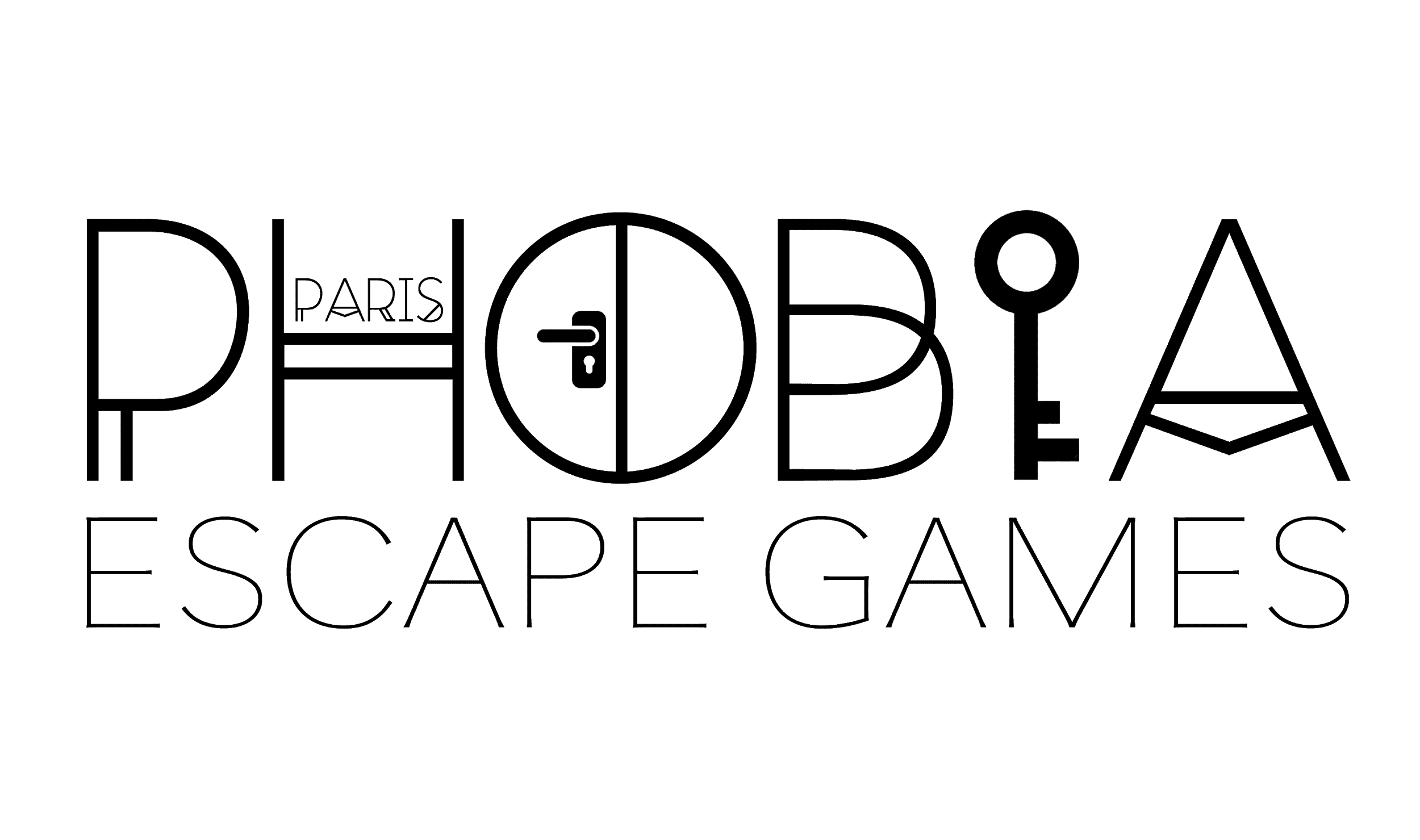 HOUDINI
Etes vous prêts à revivre l’histoire d’Harry Houdini, le célèbre illusionniste et roi de l’évasion? Il a réussi à s’échapper d’une prison sous les yeux du gardien alors qu’il était enchaîné.
Vous allez devoir reproduire son exploit, percer le secret de sa célèbre disparition et l’ouverture de ses mystérieuses menottes.
Saurez-vous être à la hauteur du Grand Houdini?
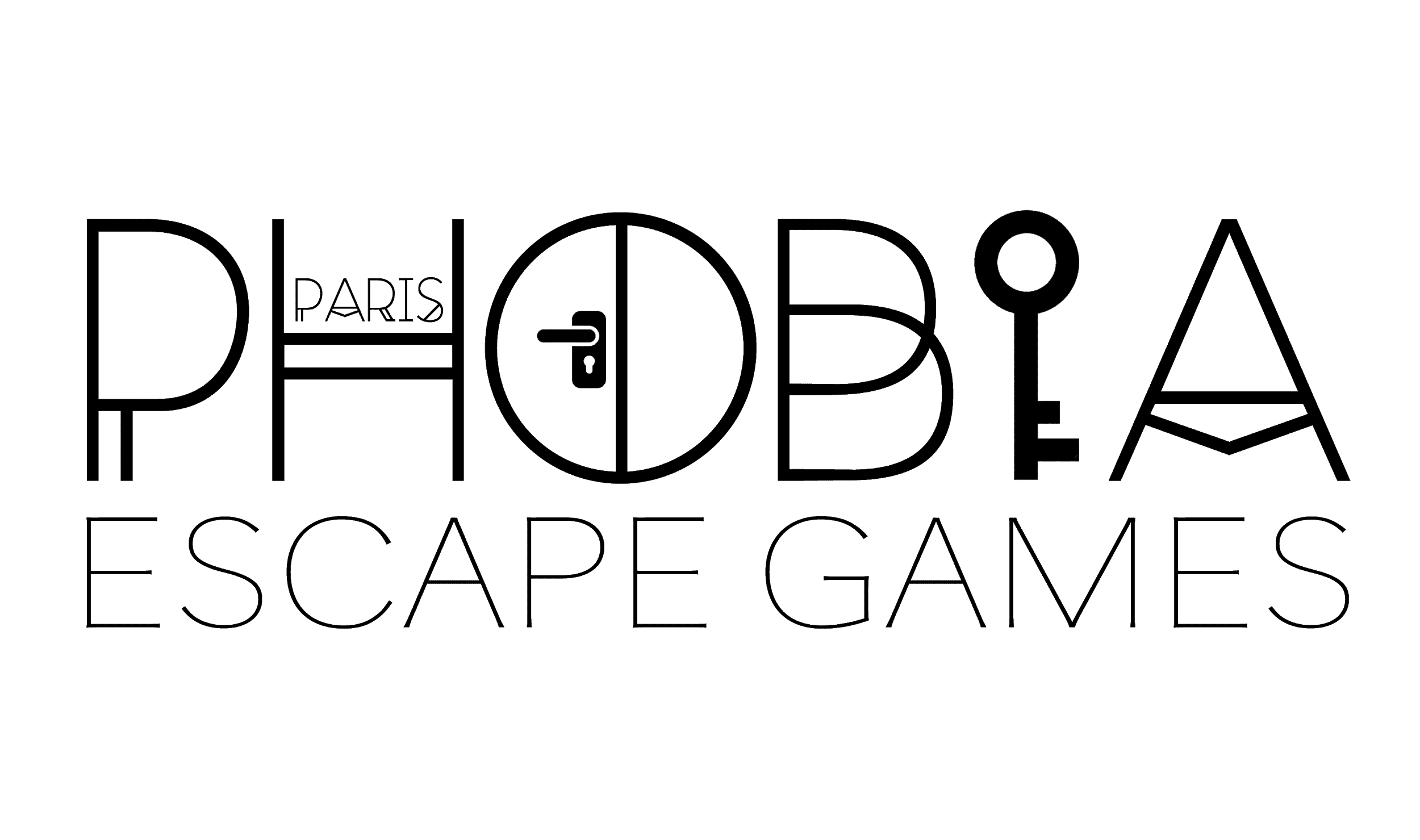 LES DISPARUS
En 1924, la mystérieuse disparition de la famille Morel défraye la chronique. Depuis, quatre équipes de police se sont succédées pour enquêter sur le manoir Morel. Personne n’en est jamais ressorti. Les habitants de la région parlent de phénomènes paranormaux...
Oserez-vous pénétrer le manoir pour affronter les mystères du passé ? Serez-vous assez courageux pour vous échapper vivants de ce lieu maudit ?
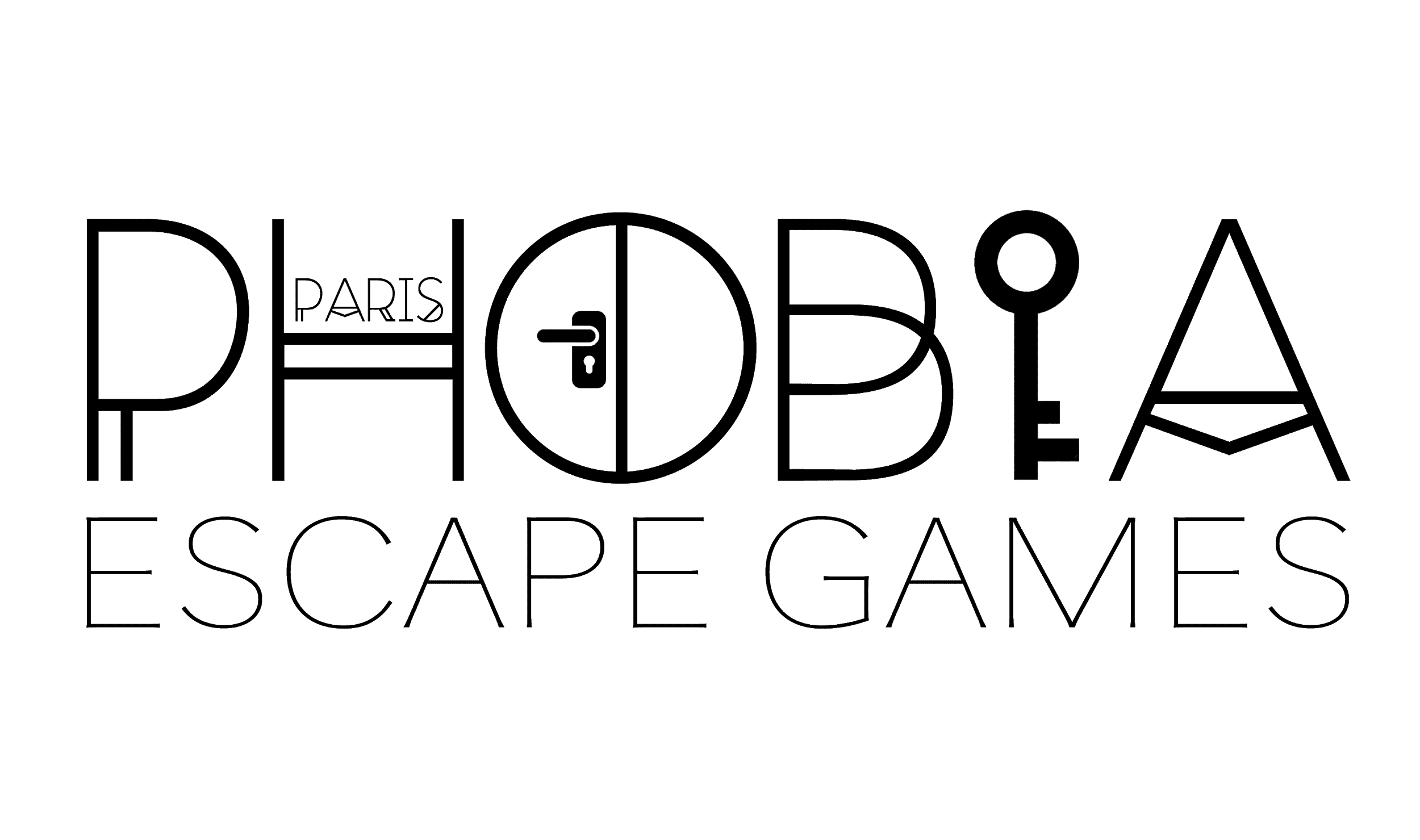 LOFT 13
Paris, la ville où vous avez toujours rêvé d’habiter. Maintenant, vous devez passer par la recherche de l’appartement de vos rêves. La chance vous sourit lorsque vous avez trouvé la perle rare: un petit loft du 13ème! Après quelques recherches, vous vous apercevez qu’une légende urbaine étrange entoure cet appartement… Des crimes auraient été commis par une secte mystérieuse… Mais ce n’est qu’une légende … Oserez-vous visiter ces lieux et en sortir indemne?
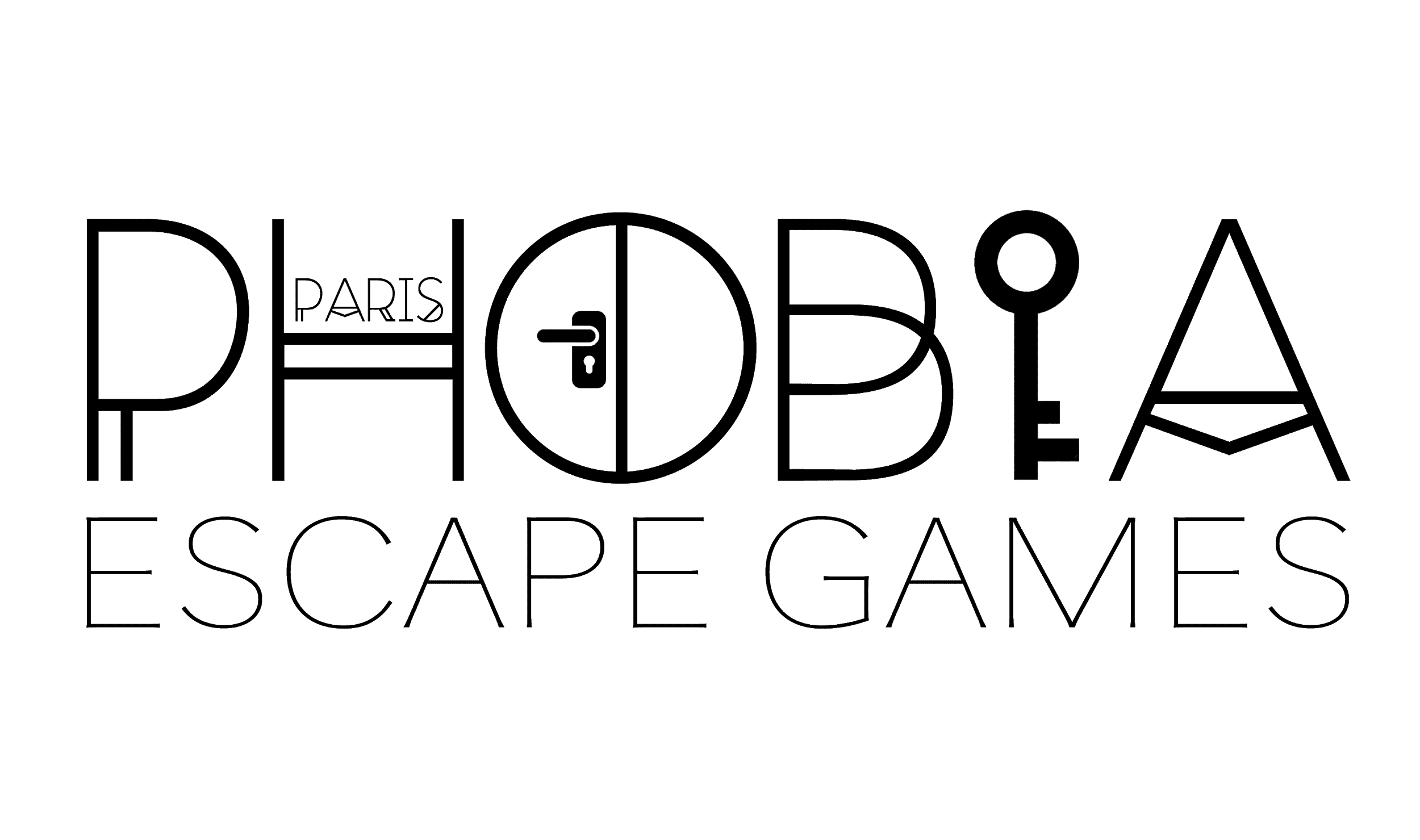 Chaque événement est unique!
Pour toutes demandes et renseignement par rapport aux prix veuillez-nous contacter 
par mail : contact@escapephobia.com 
par téléphone au: 01 44 24 85 28
Vous pouvez vérifier les disponibilités de nos salles sur www.escapephobia.com